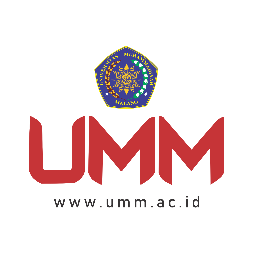 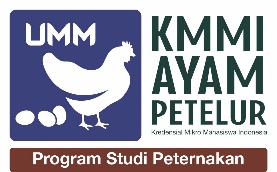 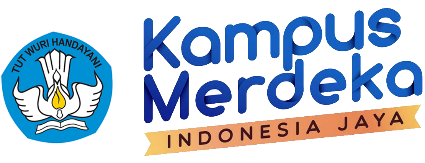 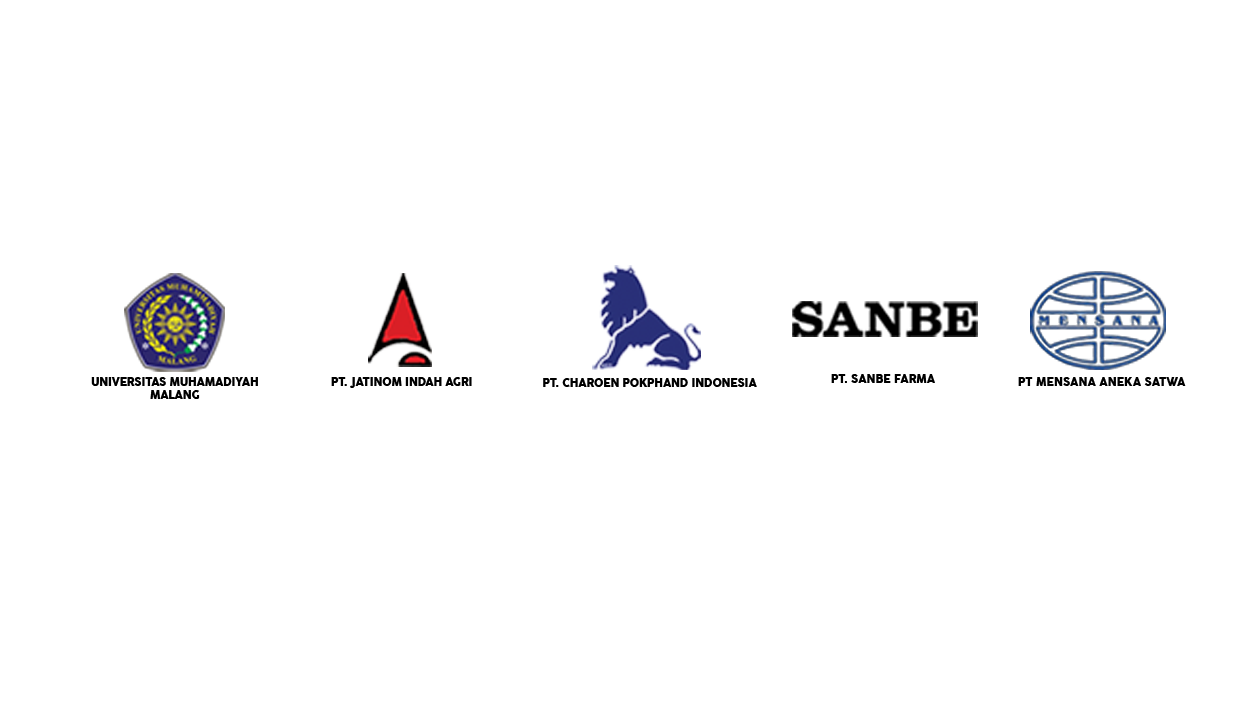 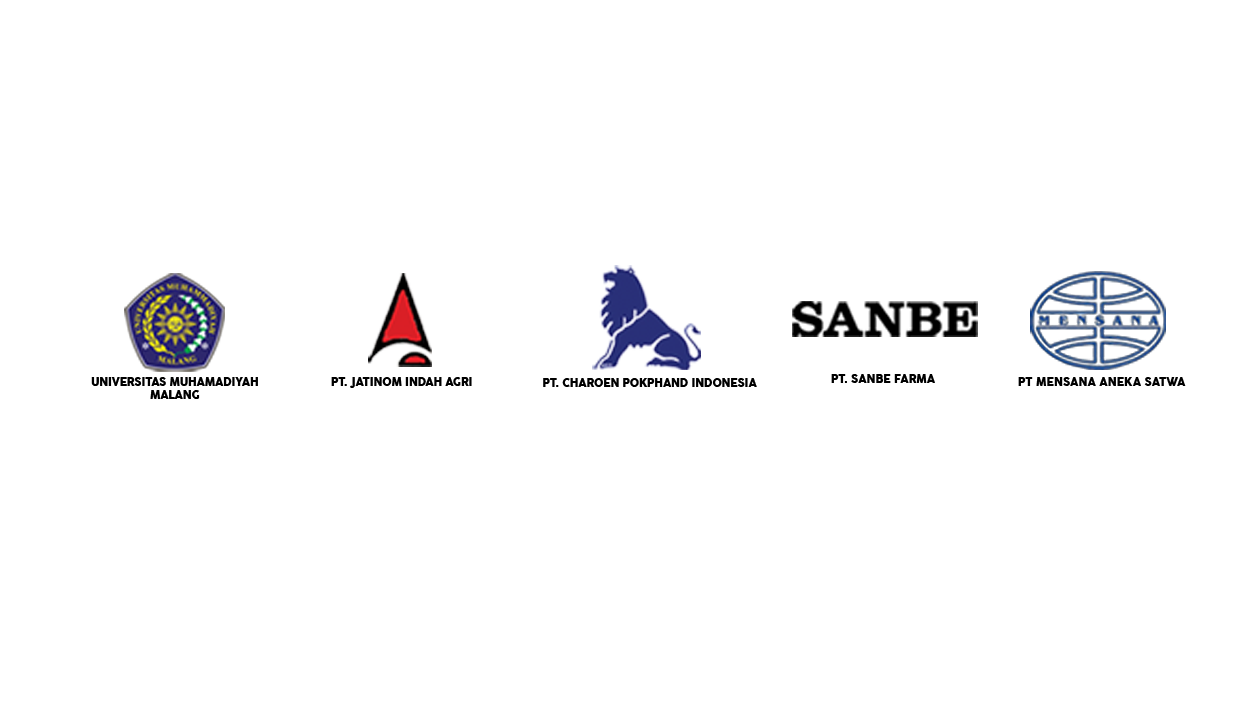 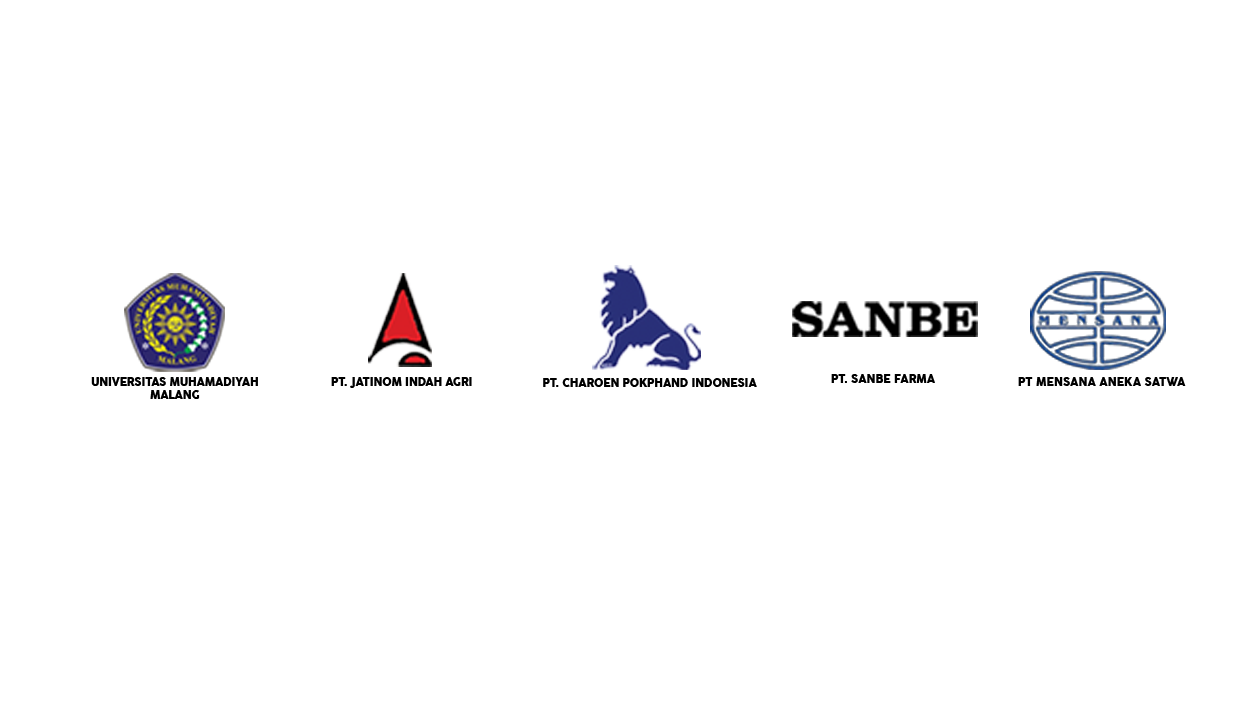 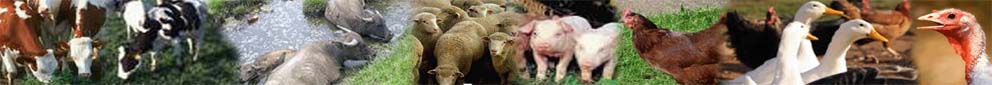 TEKNOLOGI DAN FORMULASI RANSUM UNGGAS
PROGRAM STUDI PETERNAKAN
FAKULTAS PERTANIAN PETERNAKAN
UNIVERSITAS MUHAMMADIYAH MALANG
Koordinator  :   Prof,  Dr. Ir. Wahyu Widodo., MS.
Anggota Tim Pakan UMM 		: *Prof. Dr. Ir. Indah Prihartini, MP., IPU. 
				 *Dr. Ir., Listiari Hendraningsih., MP. IPM.
	          			 *Dr. Ir. Asmah Hidayati, MP., IPM 
				 *Apriliana Devi Anggraini S.Pt., M.Sc.
               Tim Pokphand 		: *Drh. Lely Delima M.Si dan *Drh. Dimas Wicaksono., M.Si
               Tim Jatinom Indah Agri 	: *Gunawan Triswanto., ST
               Tim Mensana 		: *Drh. Iwan Juniawan dan *Ulin Nuha., S.Pt
MALANG
2021
Capaian Pembelajaran (CP) :
Mahasiswa  mempunyai pengetahuan dan ketrampilam tentang bahan baku pakan unggas petelur/layer khususnya jenis unggas Ras. Berdasarkan pengetahuan dan ketrampilan memilih dan menentukan bahan pakan maka dapat digunakan sebagai bekal untuk menjadi start up pemasok bahan baku pakan unggas ayam Ras petelur/Layer.

Melalui : 
Mahasiswa memahami dan dapat membedakan bahan baku pakan konvensional dan bahan baku pakan alternatif 
Mahasiswa dapat menggolongkan bahan baku kedalam golongan pakan rhoughages, konsentrat atau additif
Mahasiswa mampu estimasi kualitas gizi, harga dan ketersediaannya.
Mahasiswa mampu estimasi penggunaan bahan baku terhadap produktivitas unggas layer. 
Mahasiswa memiliki ketrampilan memilih bahan baku dengan cepat dan dapat membedakan kualitas bahan baku secara fisik melalui pancaindera. Estimasi kandungan gizi tertingginya. informasi harga  penggunaan bahan baku terefisien efektif untuk mendukung keuntungan usaha unggas
KONSEP DASAR
Makanan terdiri dari pangan atau food (untuk manusia) dan pakan atau feed (untuk ternak)
Konsentrat:  Campuran pakan yang mengandung < 18 serat kasar dan tinggi protein
Hijauan:  pakan yang berasal dari tanaman
PAKAN (FEED)
Untuk dapat hidup ternak memerlukan pakan (feed)
Pakan yang terdiri atas bahan pakan dapat berasal dari tumbuh-tumbuhan dan hewan
Pakan ternak yang berasal dari tumbuh-tumbuhan dapat berupa hasil tanaman maupun hasil sisanya
Sedangkan pakan asal hewan lebih banyak dari hasil produksi sisa yang sudah digunakan oleh manusia
PENGGOLONGAN BAHAN MAKANAN TERNAK
Berdasarkan Kandungan Serat
	Konsentrat
	Hijauan
Berdasarkan Kandungan Gizinya 
	Sumber Energi
	Sumber Protein
	Sumber Vitamin
	Sumber Mineral
	Feed Aditif
Berdasarkan Penggunaannya
	Konvensional
	Non Konvensional/In konvensional
PENGGOLONGAN BAHAN MAKANAN TERNAK
Menurut NRC
Pakan hijauan kering (Dry Forages atau Dry Roughages) adalah pakan dengan kandungan CF diatas 18%, misalnya Hay
Pakan hijauan basah (Pasture, Green Crops) kandungan gizinya tergantung kepada umur saat dipotong, rotasi grazing dan Soil fertility
Silage, atau fermentasi roughage dengan 30% DM, misalnya com silage
Pakan sumber energi (energy feed), misalnya jagung
Pakan sumber protein (protein supplement), misalnya tepung kedele (SBM)
Mineral
Vitamin
Pakan Tambahan
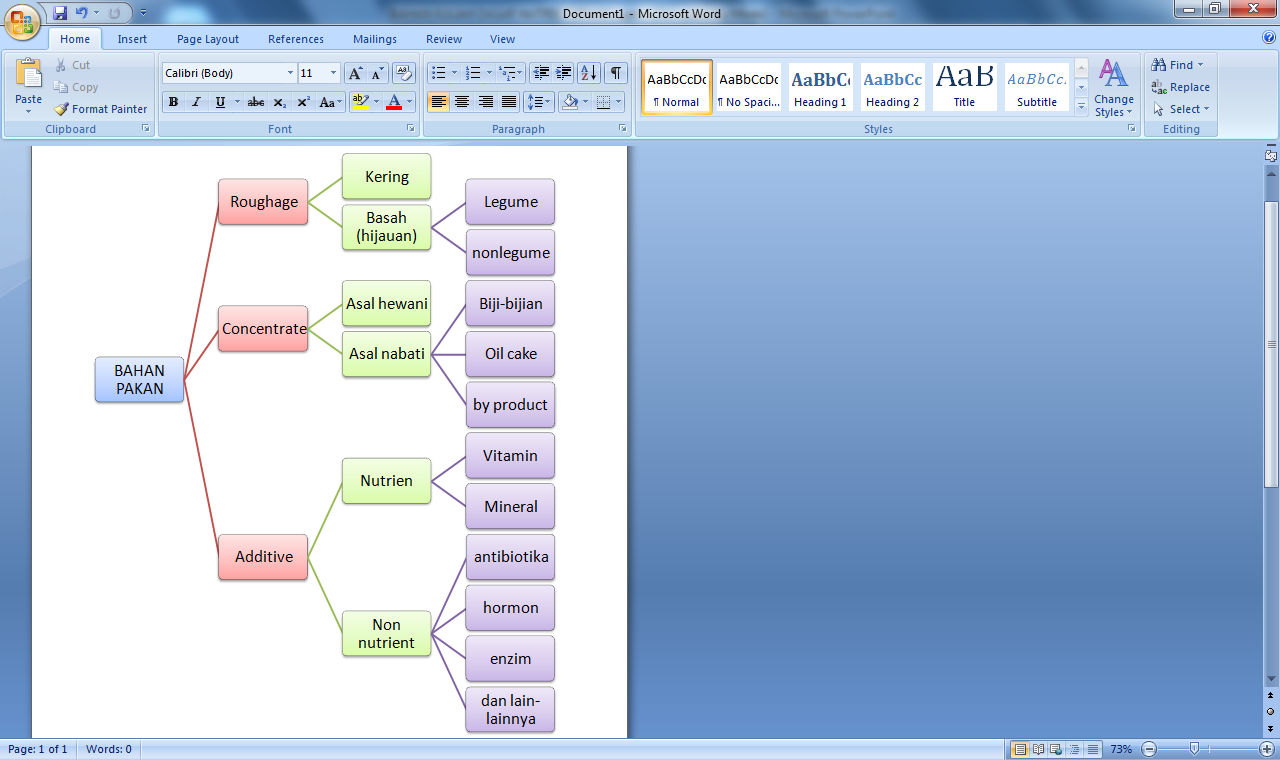 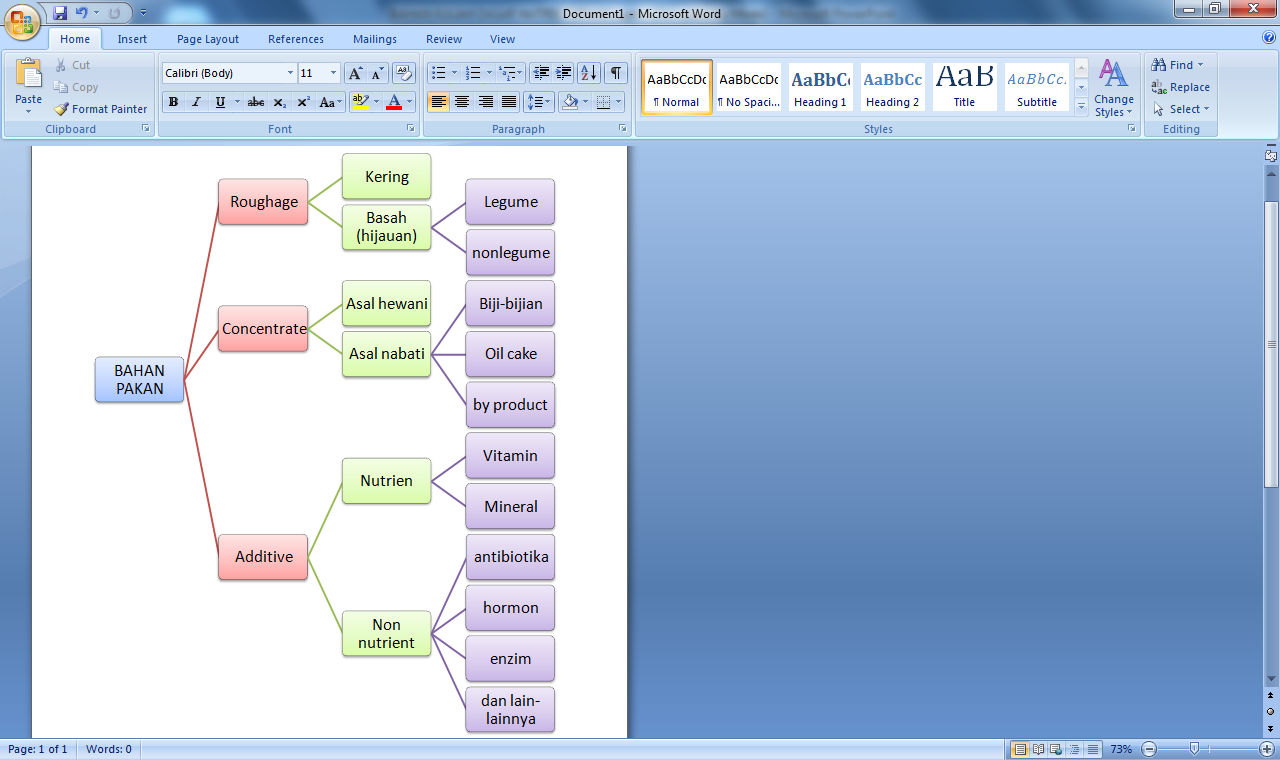 BAHAN BAKU PAKAN  KONVENSIONAL
ESTIMASI KEBUTUHAN BAHAN BAKU
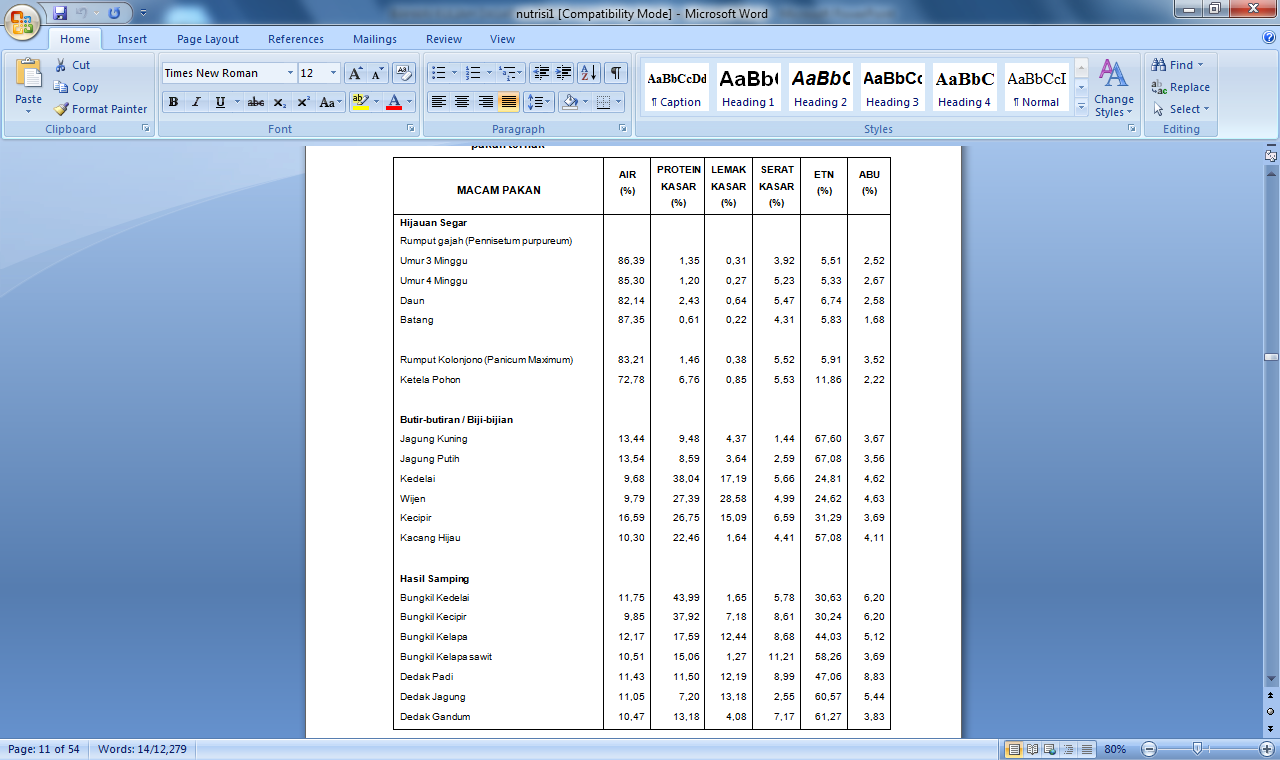 ESTIMASI KANDUNGAN GIZI BEBERAPA BAHAN BAKU PAKAN
BAHAN BAKU SUMBER ENERGI
CIRI :
Kandungan protein kurang dari 20% dan serat kasar kurang dari 18%. 
 
Contoh : 
Biji-bijian dan butir-butiran 		: jagung, sorghum, dan gandum. 
Limbah penggilingan, 		: empok, dedak, dan menir
Buah-buahan 			: pisang, apel dan lain-lain
Akar-akaran dan umbi-umbian   	: singkong, ketela rambat dan lain-lain
Energi : Bruto (Gross Energy) , diukur dengan BOMB CALORIMETER : Mcal GE/kg BK
             Tercerna (digetible  energy, DE) : GE – F (fecal) E : Mcal DE/Kg BK
             Termetabolis, ME 	: GE – E ekskreta
             Netto, NE 	: En untuk pemeliharaan hidup pokok dan produksi 
             NE m 		: untuk hidup pokok dan pemeliharaan jaringan
             NEp 		: En untuk produksi: pertumbuhan dan produksi
BAHAN BAKU SUMBER PROTEIN
CIRI :
nilai protein di atas 20%. 

Contoh
Berasal dari hewan : tepung ikan, tepung daging, tepung darah, jerohan, dan lain-lain. 

Berasal dari tumbuhan : kacang-kacangan, bungkil-bungkilan dan lain-lain..
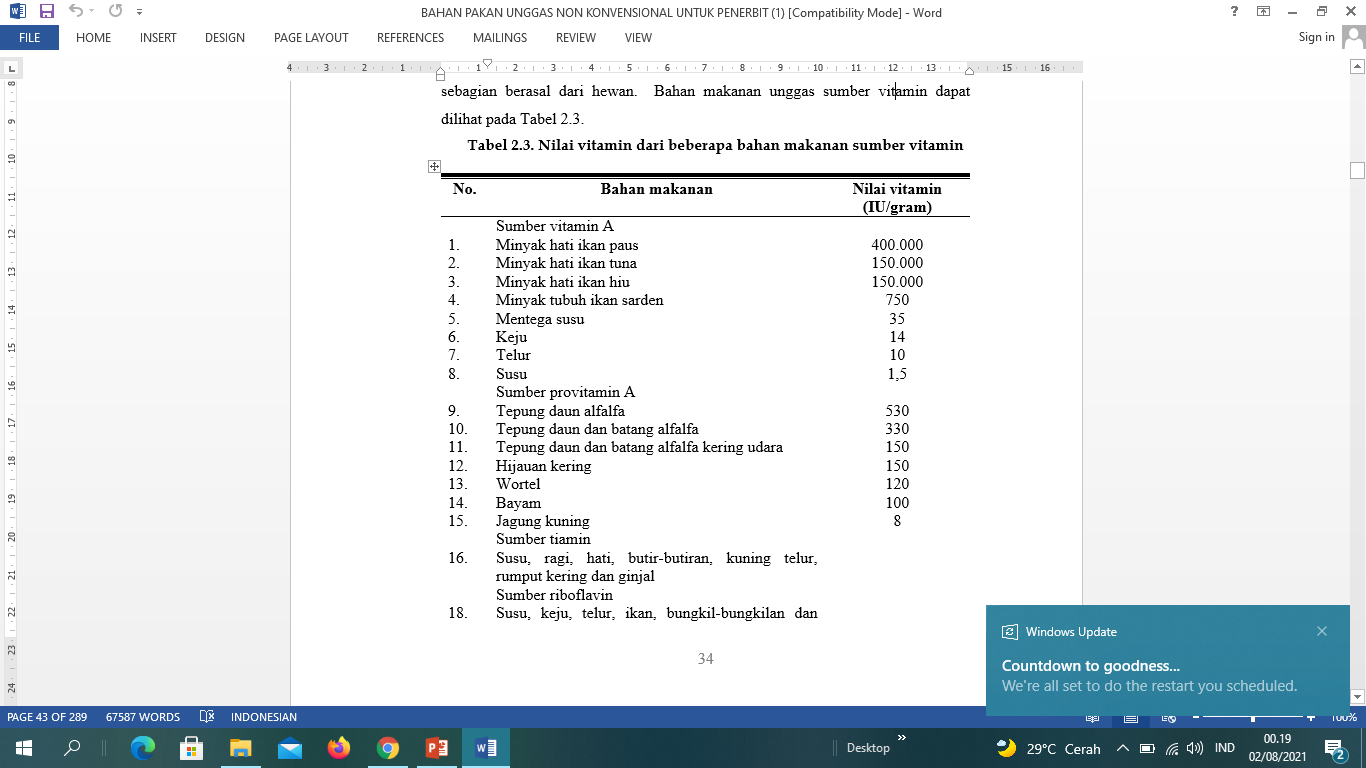 BAHAN BAKU SUMBER VITAMIN
Bahan makanan unggas sumber mineral :  terbesar berasal dari hewan, 
				sebagian kecil dari tumbuh-tumbuhan.  
				Contoh : tepung tulang, tepung kerang dan tepung ikan.  

Fungsi  mineral untuk antara lain :
Perbaikan dan pertumbuhan jaringan: Ca dan P
Memelihara kondisi ionik dalam tubuh
Memelihara keseimbangan asam basa tubuh: Na+, K+, Ca++, Mg++, Cl-, PO43- dan SO43-
Memelihara tekanan osmotik cairan tubuh
Menjaga kepekaan syaraf dan otot: Na+, K+, Ca++, Mg++
Mengatur transport zat makanan dalam sel
Mengatur permeabilitas membran sel
Kofaktor enzim dan mengatur metabolisme
BAHAN BAKU SUMBER MINERAL
KLASIFIKASI MINERAL
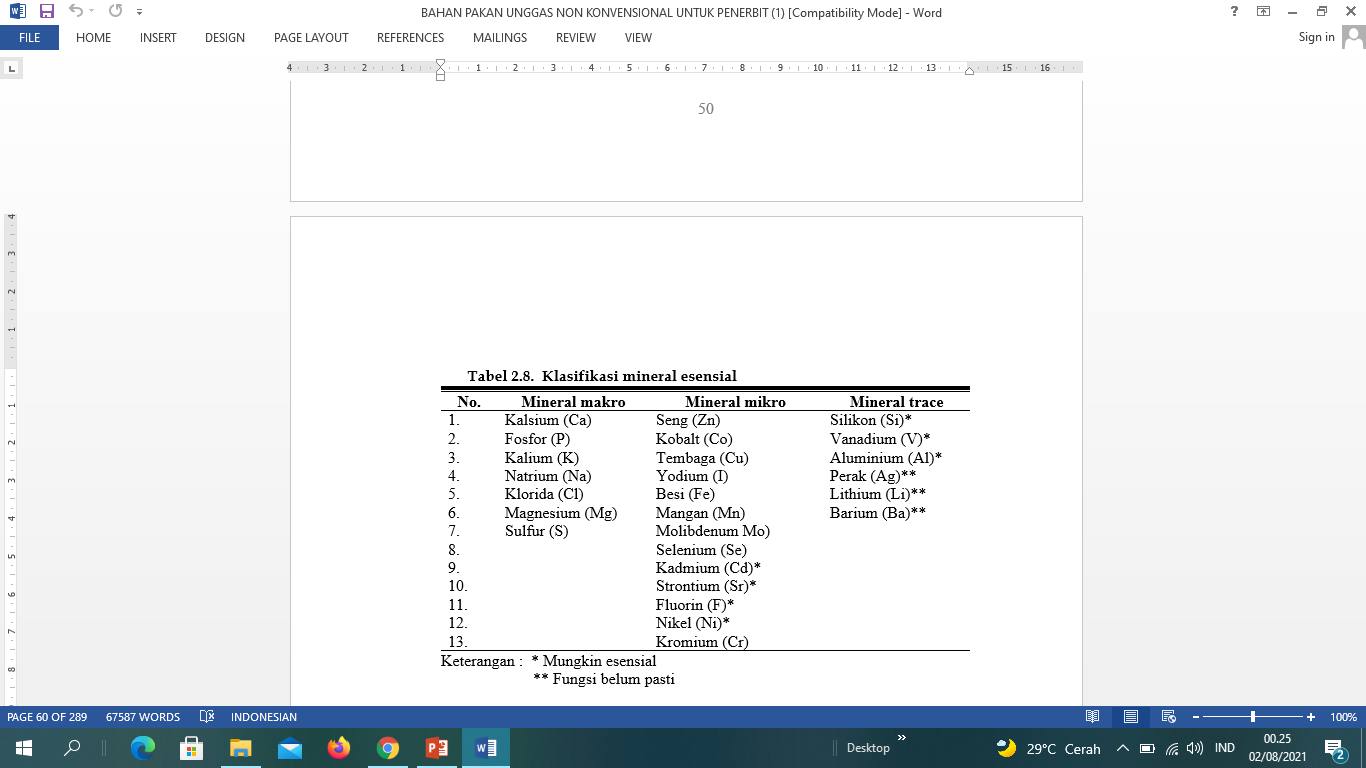 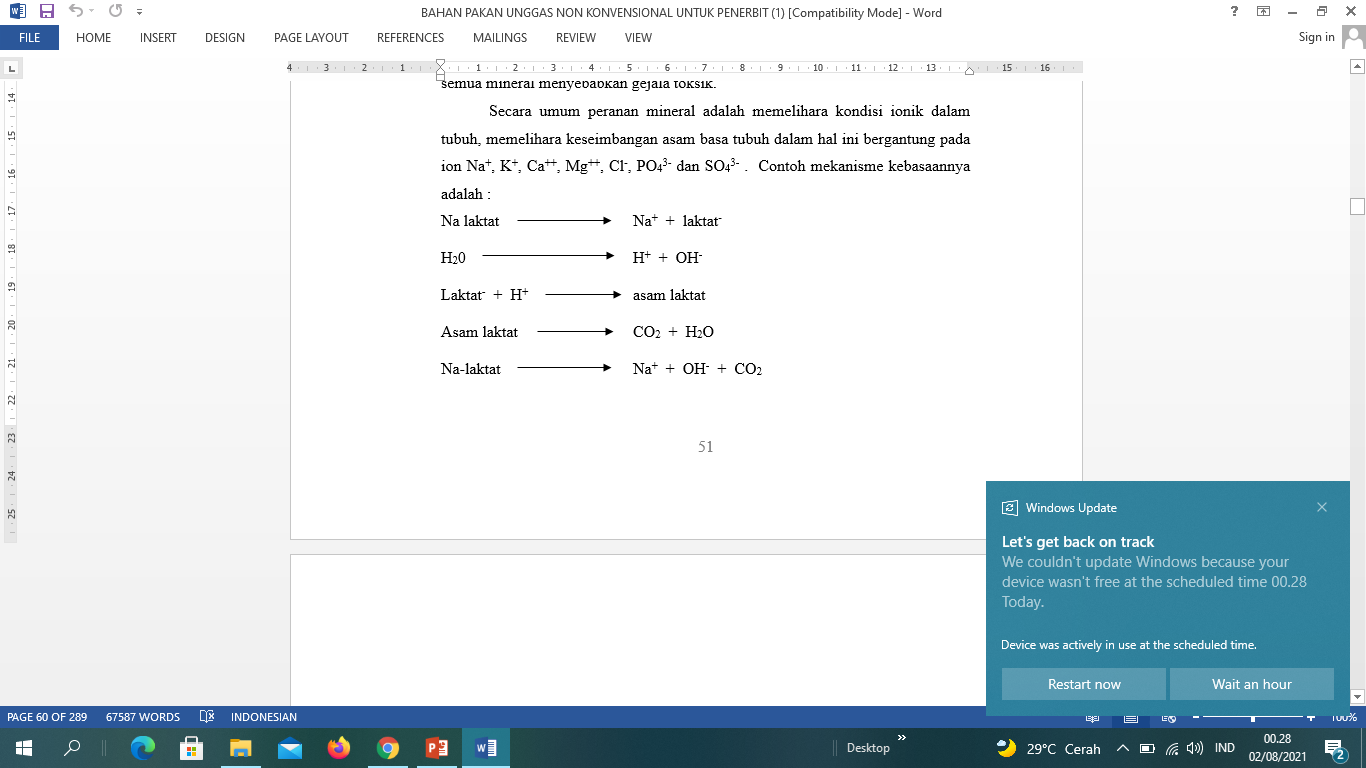 Sumber Kalsium
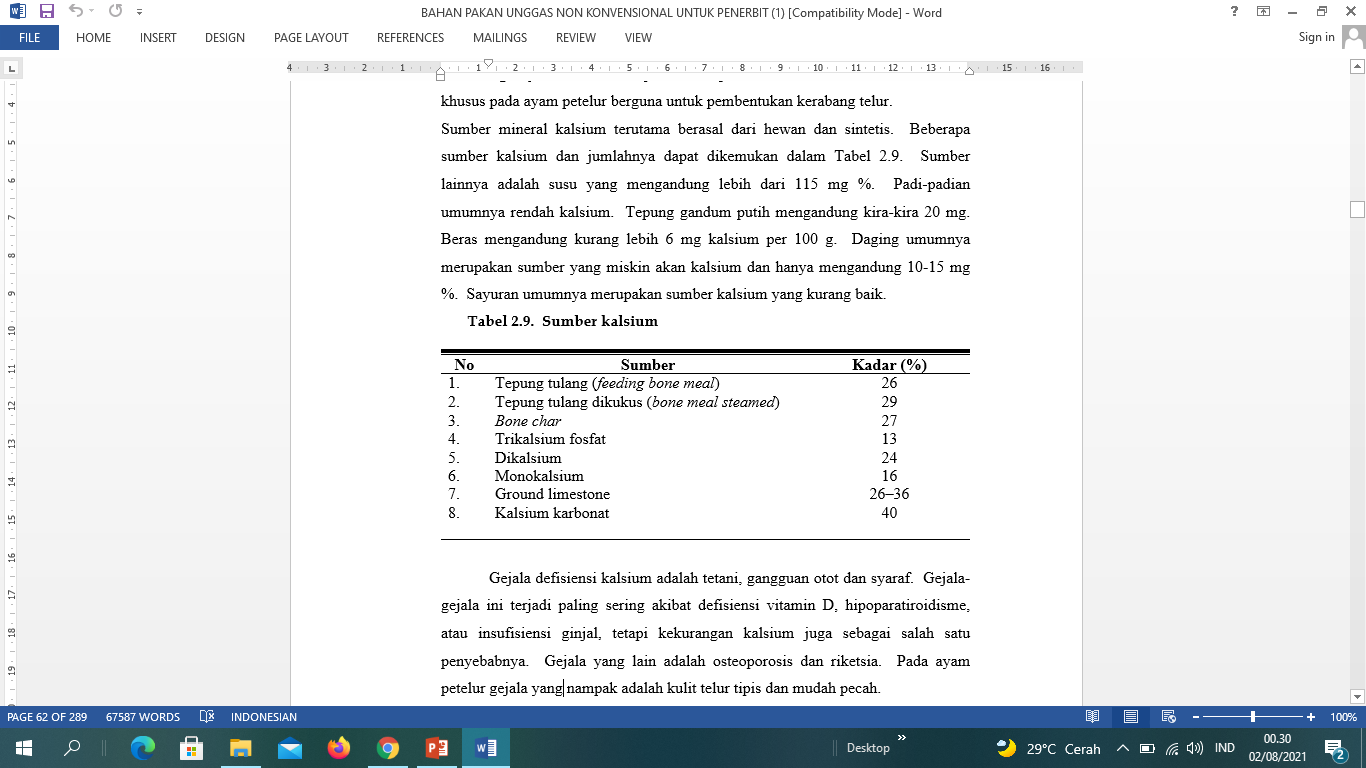 Sumber Phospor
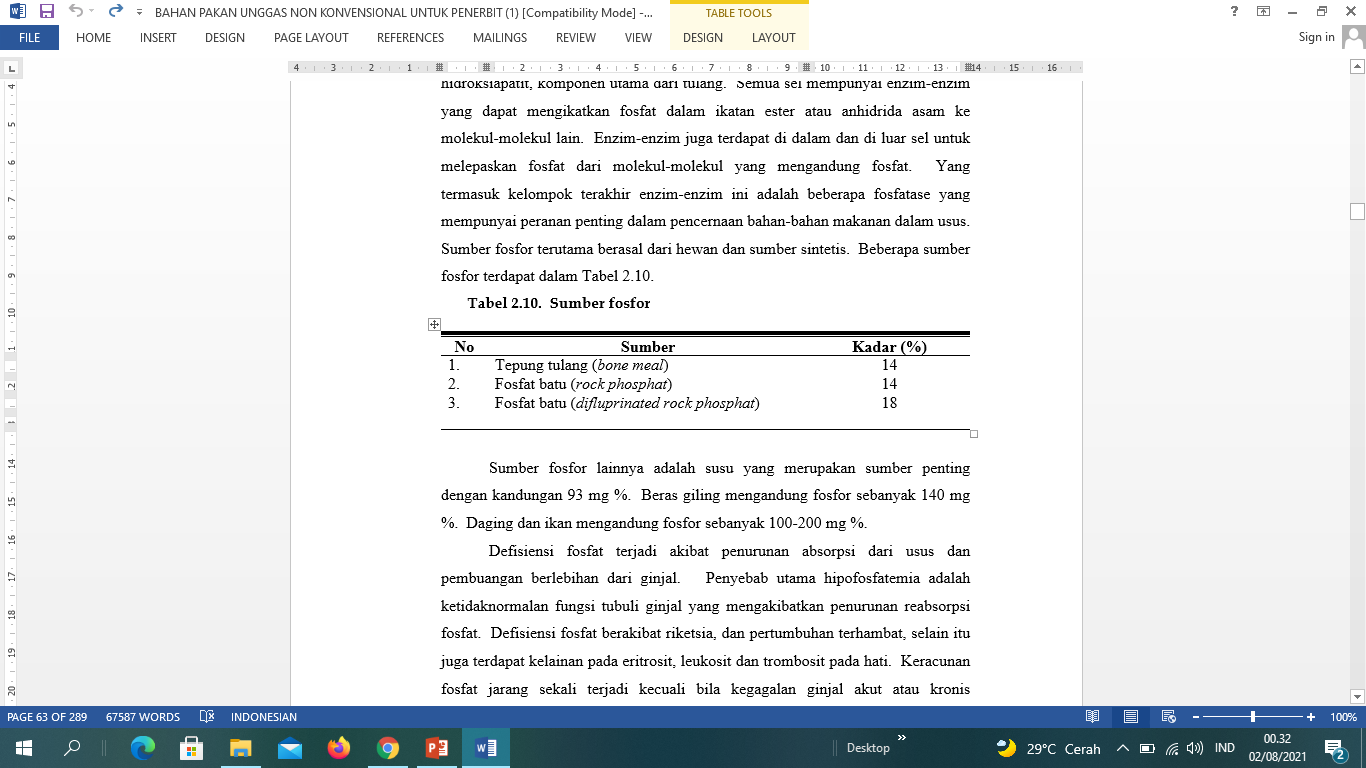 Feed Additif
Feed additive adalah pakan tambahan yang berasal dari zat non gizi.  
Umumnya feed additive lebih berbahaya bagi ternak unggas.  

Apabila feed suplement merupakan zat gizi yang umum dibutuhkan oleh unggas, maka feed additive merupakan benda asing yang cenderung ditolak oleh tubuh unggas.  

Apabila tertimbun dalam jumlah besar akan menyebabkan kejadian residu pada organ tubuh tertentu.  

Residu tersebut dapat membahayakan konsumen yang mengkonsumsinya
Pengelompokan feed additive
a. Feed additive yang dapat meningkatkan seleksi dan konsumsi ternak
Perekat pellet (pellet binders) : untuk meningkatkan seleksi dan konsumsi ternak. 
Contoh : lignin sulfonat, natrium benzonate dan kondensasi urea formaldehida.  
Penggunaan:  maksimal 0,25% dari pakan.  
Agen penambah rasa digunakan untuk memperbaiki rasa, aroma dan warna sehingga palatabilitas meningkat.  Contoh agen penambah rasa adalah zat pewarna, zat pemanis dan garam.

b.  Feed additive untuk membantu proses pencernaan dan absorpsi zat makanan
Contoh : antibiotika. (penisilin, auromicin, teramicin dan bacitracin.)
  Mekanisme kerja : membantu pertumbuhan mikroorganisme yang mensintesis zat-zat makanan dan menghalangi pertumbuhan mikroorganisme patogen, dengan cara memproduksi amonia dalam jumlah besar dalam saluran pencernaan.  Antibiotika dapat membunuh mikro organisme yang berbahaya dalam saluran pencernaan sehingga meruntuhkan mikro organisme dan keraknya yang menempel di dinding usus sehingga dinding usus menjadi lebih tipis, dan penyerapan zat-zat makanan meningkat.
 Senyawa arsen juga dapat menghambat pertumbuhan mikro flora intestinal yang menghambat proses pencernaan zat-zat makanan.  Contoh senyawa arsen adalah asam arsenik, 3 nitro 4 hidroksi asam fenil arsenik.
Pengelompokan feed additive
c.  Feed additive untuk membantu proses metabolisme
Contoh : zat penenang.( aspirin, reserpin dan hidroksinin.)
Cara kerja : menekan syaraf pusat sehingga ternak menjadi tenang dan lebih banyak istirahat. 
Fungsi feed additive: memperbaiki pakan, meningkatkan efisiensi pakan dan perbaikan kualitas produksi ternak.  Penggunaan feed additive diawali dengan penggunaan antibiotika sebagai pengobatan yang diberikan dalam jumlah sedikit yang ternyata dapat memacu pertumbuhan ternak.

d.  Feed additive untuk pencegahan penyakit dan kesehatan ternak
Contoh Bahan pengawet  (natrium benzoat) dan  Anti oksidan 
Fungsi: meningkatkan daya simpan pakan, memperbaiki daya cerna pakan, menghambat aktivitas mikro organisme yang dapat merusak pakan dan meningkatkan konversi pakan.
Anti oksidan : butylated hidroksi toluena (BHT), butylated hidroksi anisol (BHA) dan (Non dihidro gualaretic).
Pengelompokan feed additive
Feed additive untuk memperbaiki kualitas produks

Salah satu contoh :  premiks.  
Fungsi bagi ungas : meningkatkan  nilai manfaat bahan pakan, karena mengandung beberapa campuran (mineral, vitamin dan asam amino,) 

Bahan makanan tambahan tersebut dapat berupa zat gizi atau disebut dengan feed suplement dan zat non gizi atau feed additive. 
 Fungsi feed suplement adalah untuk memperbaiki pakan.  
contoh : asam amino, suplemen mineral dan suplemen vitamin.  

Fungsi feed additive adalah untuk memperbaiki pakan, meningkatkan efisiensi pakan dan perbaikan kualitas produksi ternak.   

Penggunaan feed additive diawali dengan penggunaan antibiotika sebagai pengobatan yang diberikan dalam jumlah sedikit yang ternyata dapat memacu pertumbuhan ternak.
BAHAN PAKAN NON KONVENSIONAL (BPNK)
Bahan pakan unggas non konvensional :
adalah bahan pakan yang berpotensi digunakan sebagai campuran pakan unggas karena tingkat ketersediaan yang tinggi di berbagai daerah lokal (dalam hal ini di Indonesia), mengandung zat-zat makanan yang diperlukan oleh unggas dan kurang bersaing dalam penggunaan dengan manusia, tetapi belum banyak dimanfaatkan karena tidak tersebar secara merata pada semua daerah atau hanya daerah-daerah tertentu yang memilikinya, kandungan anti nutrisi yang umum dimiliki dan harus diolah terlebih dahulu sebelum dapat digunakan sebagai bahan pakan unggas.
DISKUSI
Bagus seorang mahasiswa yang berwirausaha sejak semester awal. Dia beternak ayam ras petelur/layer sebanyak 100 ekor di awal usaha, kemudian berkembang menjadi 1000 ekor dengan lama usaha 3 tahun. Di awal usaha bagus menggunakan pakan jadi dari pabrik. Saat ini bagus akan membuat pakan sendiri. Berikan saran kepada bagus, bagaimana cara memilih bahan baku pakan untuk dibuat pakan nantinya agar diperoleh pakan serasi yang dapat meningkatkan produktivitas ayam Ras Layernya, dengan harga pakan paling murah. Bagus menginginkan ada 4 bahan baku dari tanaman dan produk tanmana, 2 bahan baku dari limbah olahan bahan pangan, dan 2 dari limbah industri kelapa sawit yang ada disekitar usahanya.
Tes Formatif
Mengapa pengetahuan bahan baku pakan penting dipelajari ?
Bahan baku asal tanaman  apa saja yang saudara ketahui dapat digunakan untuk pakan unggas petelur/layer ?
Jelaskan kepentingan eksplorasi bahan baku pakan non konvensional untuk usaha unggas petelur/layer, dan berikan contoh 5 bahan baku tersebut.
Syarat apa saja yang harus kita terapkan untuk memperoleh bahan baku pakan yang dapat dibuat untuk pakan serasi untuk unggas petelur/layer?
Bagimana ciri bahan baku murni dan campuran, dan bagaimana menurut saudara bahan baku campuran tersebut bila dipilih untuk pakan unggas petelur/layer ?
SELAMAT BELAJAR DAN BERKARYA 
DARI GENERASI MILENIAL

UNTUK MASA DEPAN INDONESIA GEMILANG